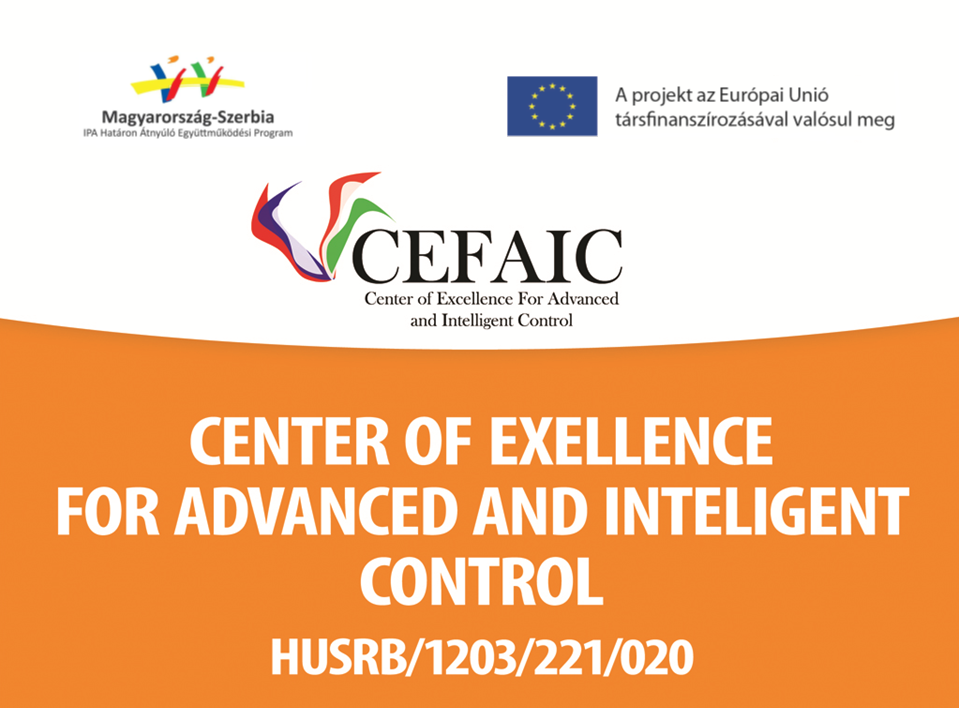 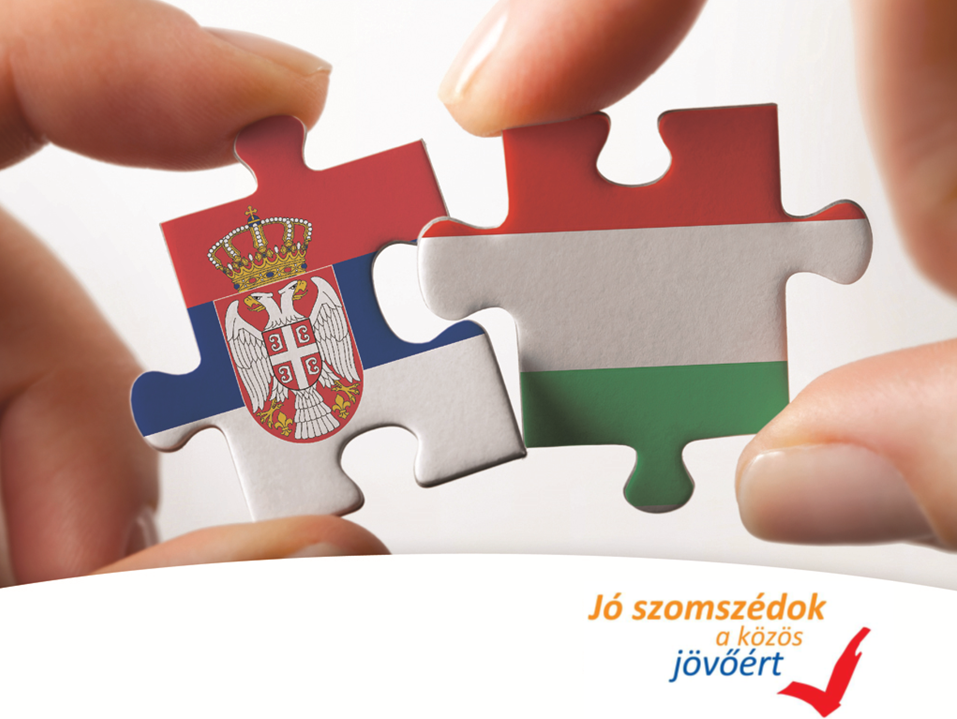 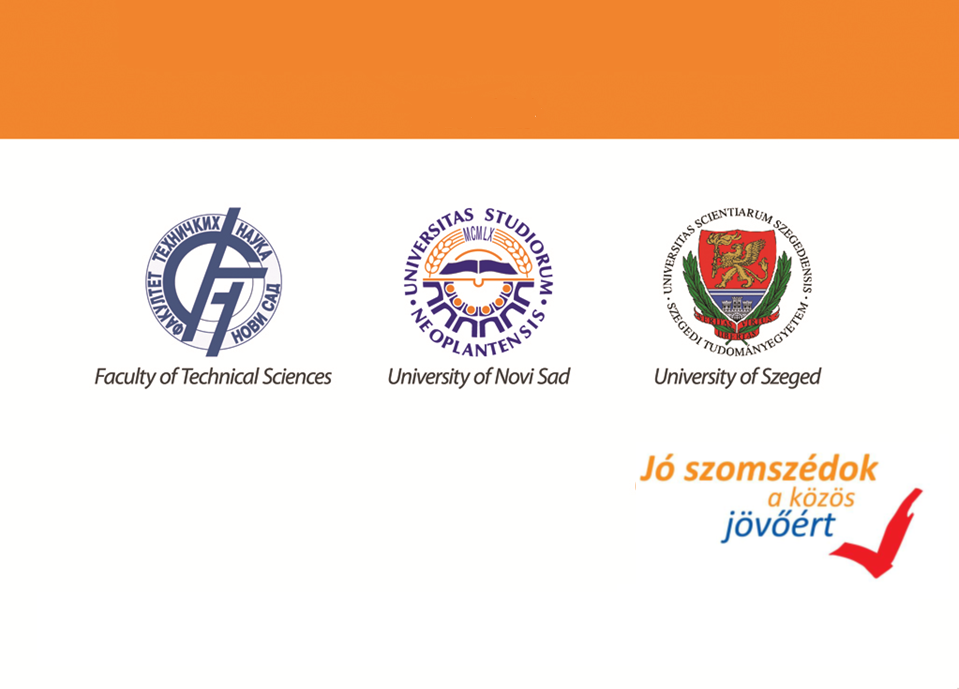 PARTNEREK:
Ez a dokumentum az Európai Unió pénzügyi támogatásával valósult meg. A dokumentum tartalmáért
teljes mértékben Szegedi Tudományegyetem vállalja a felelősséget, és az semmilyen körülmények között
nem tekinthető az Európai Unió és / vagy az Irányító Hatóság állásfoglalását tükröző tartalomnak.
Bevezetés a LabVIEW használatába
Bevezetés
Tűz és munkavédelem
Tűzvédelem
Tilos:
tűz és robbanásveszélyes anyagot behozni
nyílt láng használata
dohányozni
Tűzveszély:
elektromos műszerekHasználat előtt meggyőződni hibátlan állapotukról!
6
Tűz esetén
Szólni
Tűzoltók hívása (105 / 112)
Központi rendészeti ügyelet hívása(+62 54-5863)
Áramtalanítás
Tűz oltása (poroltó)
Elektromos tüzek esetén: áramütés veszélye
Menekülés
7
Munkavédelem
Nem nyúl semmihez
Munkavégzésre alkalmas állapot
(nem: betegség / tudatmódosítók)
Berendezések ismerete
(használati útmutatók)
Működőképes a berendezés?
Nem javít (csak villanyszerelő / villamos mérnök)
Földelés!
8
Áramütés esetén
Áramkört megszakít (főkapcsoló)
Elsősegély(lélegeztetés, stabil oldalfektetés, ...)
Szólni
Mentők hívása (104 / 112)
24 órás megfigyelés korházban
Szívritmuszavarok → halál
Szövetsérülés → vérrög → halál
9
Laborrend
Csak az dolgozhat a laborban, aki ismeri a tűz és munkavédelmi szabályzatot, valamint a laborrendet, és ezt aláírásával igazolta is
Felelősségvállalás a használt eszközökért
Tilos enni/inni
Óra végén mindent a helyére kell pakolni
Számítógép
Csak engedéllyel szabad bármit telepíteni, átállítani
Óra végén: mindent visszaállítani eredeti állapotába (saját fájlok törlése)
10
Tájékoztató
Bevezetés a LabVIEW használatába
Április 10. és 17.
Bevezetés a LabVIEW használatába
SubVI készítése
Grafikonok használata
Szöveges adatfájlok írása és olvasása
Egyenes illesztése
Nemlineáris illesztés
NI adatgyűjtők programozása
Április 24. és május 8.
DAQmx műszerek kezelésének alapjai
(Kisebb elektronikai áramkörök összeszerelése)
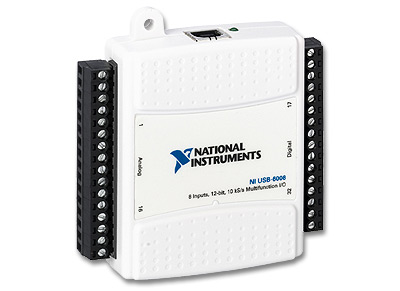 cRIO rendszerek programozása
Május 22. és 29.
cRIO platform programozása
(Kisebb elektronikai áramkörök összeszerelése)
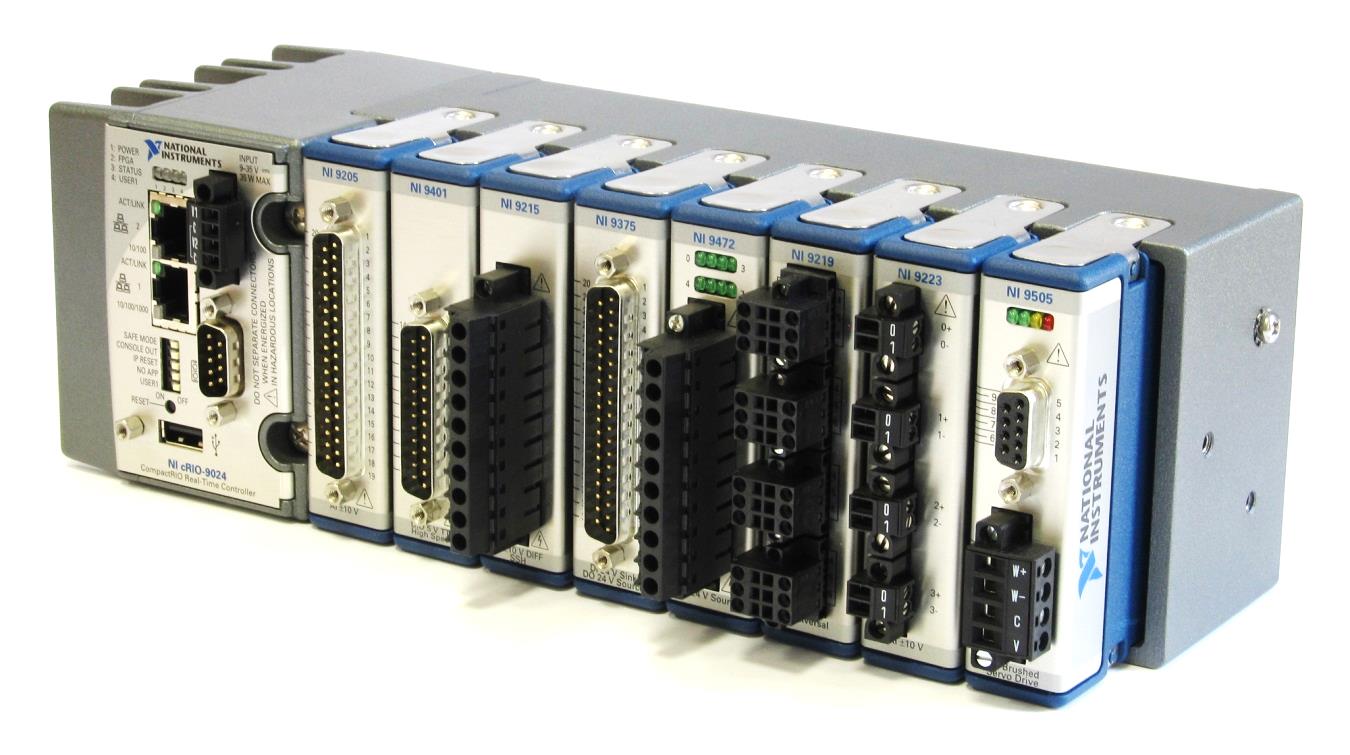 A LabVIEW fejlesztőkörnyezet
15
Példa GUI
16
Példa kód
17
A LabVIEW környezet
Fejlesztő: National Instrumentshttp://www.ni.com/labview/ 
Oktatóanyagokhttp://www.ni.com/gettingstarted/labviewbasics/ http://zone.ni.com/wv/app/doc/p/id/wv-3220 http://zone.ni.com/wv/app/doc/p/id/wv-3221
18
Miért LabVIEW?
Könnyű megtanulni és használni
Bárki megtanulhatja, nem szükség programozónak lenni
Tudósokra és mérnökökre optimalizálva
Vizuális dizájn, egyszerű vizualizáció
Gyors fejlesztés
Produktivitás növelése
Költségek csökkentése
19
Miért pont a LabVIEW?
Teljes funkcionalitás
Beépített analízis funkciók
Jelanalízis és matematika
Számos beépített kommunikációs protokoll
Többszálú végrehajtás, eseményvezérlés, objektumok, ...
Számos platform programozható egy nyelven keresztül (PC, beágyazott rendszerek, valós idejű rendszerek, FPGA, mikrovezérlők)
20
Miért pont a LabVIEW?
Ipari szabvány
Rengeteg kompatibilis hardver
Tipikus felhasználások
Mérés, adatgyűjtés, adatok elemzése
Ipari vezérlés
Egyedi rendszerek, prototípusok fejlesztése
Komplex tudományos mérőrendszerek vezérlése (Big Physics)
Oktatás
21
Hátrányok
Nem nyílt szabvány
Magas ár
Futtatókörnyezet szükséges a LabVIEW programok végrehajtásához
Bonyolultabb kódok esetén: oda kell figyelni a karbantarthatóság érdekében
22
Spagetti VI
23
A LabVIEW programozás alapjai
24
Kezdőablak
25
Virtual Instrument – VI
26
Projektek
27
Eszköztárak
28
Controls palette
Előlapi elemek
Numeric input / output
Boolean: nyomógomb, LED
String bemenet/ kimenet
Grafikonok
…
29
Functions palette
Block diagram elemei
Programozási struktúrák
Tömbműveletek
Numerikus operátorok
Boolean, String
Összehasonlítás…
30
Context help
A kurzor alatt lévő elem rövid sugúja
Aktiválás: CTRL+H
31
Tools palette
Alapbeállítás:automatic tool selection(ajánlott)
Leggyakrabban használt:
Manipulate
Select and edit
Modify text
Create wire
32
Adattípusok
Numeric:
Egész, lebegőpontos, komplex, fixpontos
Boolean
String and fájl útvonal
Referencia
Objektumok
Tömbök
Clusterek (struktúrák)
33
Numerikus adattípusok
34
Numerikus típus megváltoztatása
35
Numerikus paletta
36
További funkciók: Mathematics
37
While Loop
int i = 0;
int stop = 0;
do {
	// Some code
	i++;
} while (!stop);
38
For Loop
int i;
int N = count;
for (i = 0; i < N; i++) {
	// Some Code
}
39
While Loop
int i;
int N = count;
int stop = 0;
for (i = 0 ; i < N; i++) {
	//Some code
	if (stop) {
		break;
	}
}
40
Előző iteráció: Feedback node
int i;
int N = count;
int x = 0;
for (ind i = 0; i < N; i++) {
	x = x + i;
}
41
Hasonló opció: Shift register
int i;
int N = count;
int x = 0;
for (ind i = 0; i < N; i++) {
	x = x + i;
}
42
Adatvezérelt programozás
Párhuzamos végrehajtás
Egy csomópont akkor hajtódik végre, amikor az összes bemenet a rendelkezésre áll
A csomópont akkor adja vissza a végeredményt, amikor befejezte a futást
A végrehajtást az adatok vezetékeken történő áramlása határozza meg
43
Adatvezérelt programozás: példa
44
Sekvencia
45
Lokális változók
Előlapi elemek elérése tetszőleges helyen
Bemeneti és kimeneti változók írása és olvasása
46
Formula Node
47
Formula Node
C jellegű szintaxis
Megjegyzés:
Sorok végén mindig pontosvessző ;
Tizedespont
Nincsenek komplex számok
48
Expression node
Egyetlen bemenet és kimenet
Nincsenek komplex számok
49
Express formula
50
MathScript Node
Komplex számok
Szükséges:  NI LabVIEW MathScript RT Module
51
Sub-VI
52
Sub-VI
Megfelel: szubrutin, függvényhívás
Bármely VI lehet sub-VI
Ikon szerkesztése
Connector pane konfigurálása
Megjegyzés:
Nincs rekurzív hívás
Egyszerre több visszatérési érték
53
Sub-VI
Connector pane
Ikon
Terminálok bekötése: vezeték eszköz
54
Terminálok számának módosítása
55
Sub-VI ikon szerkesztése
56
Grafikonok használata
57
Waveform Chart
Egy-egy új adat hozzáfűzése a grafikon végére
Több adat: tömb használata
Több grafikon: cluster használata
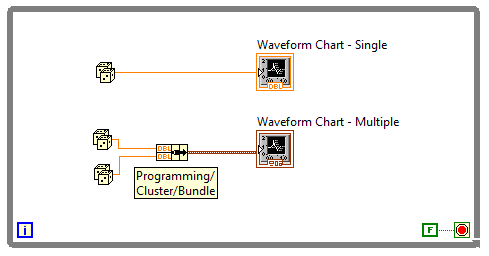 58
Waveform Graph
Egyszerre megjeleníti az összes adatot
Több grafikon: 2D tömb használata
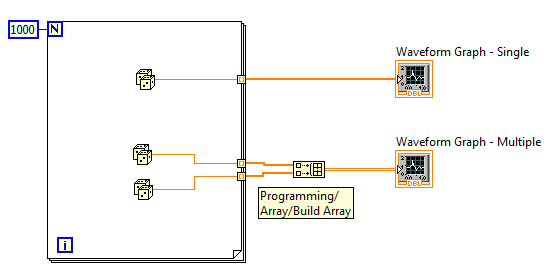 59
Waveform Graph
Waveform: tartalmazza a kitéréseket egy 1D tömbben valamint a t0 és dt paramétereket
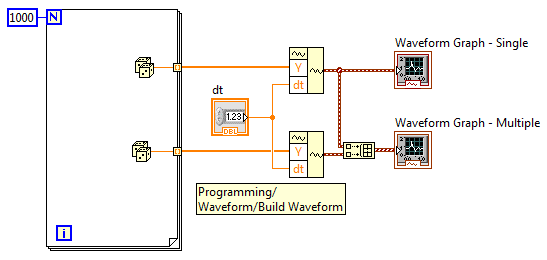 60
XY Graph
Y megjelenítése az X függvényében
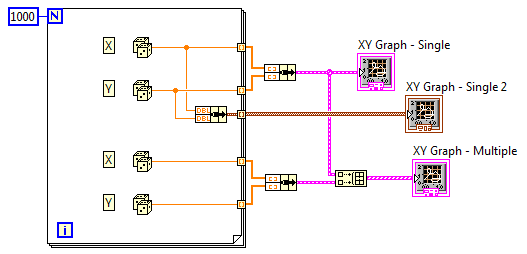 61
XY Graph
Express segédfüggvény használata(általában nem ajánlott)
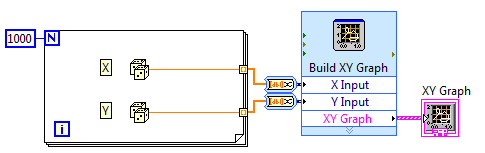 62
Eszközök
63
Linear Pattern
64
Linear Pattern
65
Sinusoidal pattern
66
Sinusoidal pattern
67
Feladatok
1. Két komplex szám összege
69
2. Másodfokú egyenlet
70
3. N faktoriális
71
4. Brown mozgás
while(!stop)
{
	xi = xi+2*random()-1;
	waitms(50);
}
72
5. Jelzőlámpa
73
Tippek
Jelzőlámpa létrehozása az előlapon, színek beállítása
Végtelen ciklus
Konstansok létrehozása (Helyi menü / Create / Constant)
Lokális változók létrehozása LED-enként
Egy frame elkészítése után, tartalmának másolása: Drag-and-drop + CTRL
74
6. Sub-VI készítése
Készítsen olyan sub-VI-t, mely kiszámolja a másodfokú egyenlet gyökeit. Használjon formula node-ot!
Steps:
Equation using formula node
Edit Icon
Connect terminals to Connector Pane
Save
Use the sub-VI(Functions Palette / Select VI…)
75
Lépések
Képlet formula node-ban
Ikon szerkesztése
Előlapi elemek bekötése a Connector Pane-ba
Mentés
Sub-VI felhasználása(Functions Palette / Select VI…)
76
7. Egyenlet megjelenítése
Készítsen olyan programot, mely a fenti egyenletet megjeleníti és kiszámolja az egyenlet gyökeit!
A gyökök kiszámolásához használja az előző sub-VI-t!
77
Várt eredmény
78
Tippek és megoldások
79
6. Block diagram
80
6. Front Panel
81
7. Tippek
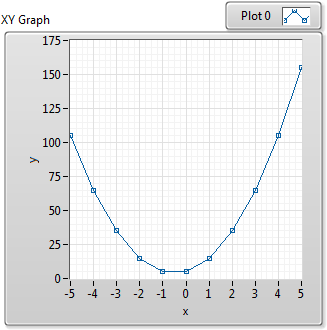 82